Животные кавказских гор
Составила: воспитатель МДОУ детского сада комбинированного вида №117 г. Сочи
Мазанова  С А
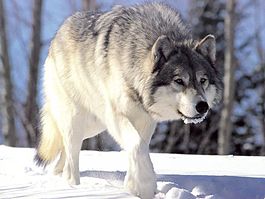 [Speaker Notes: Волк]
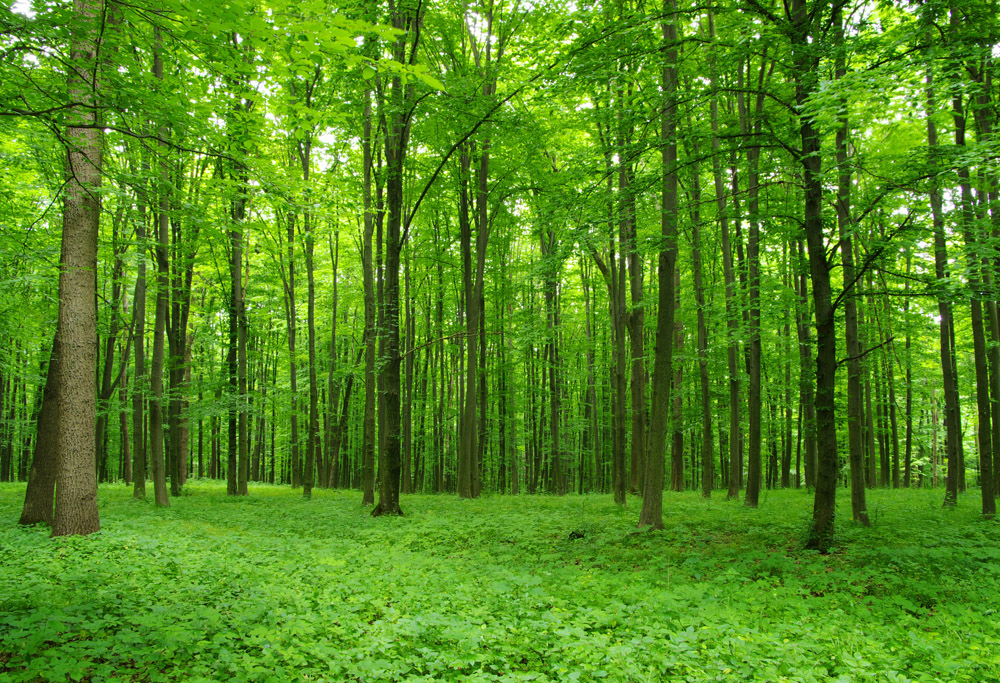 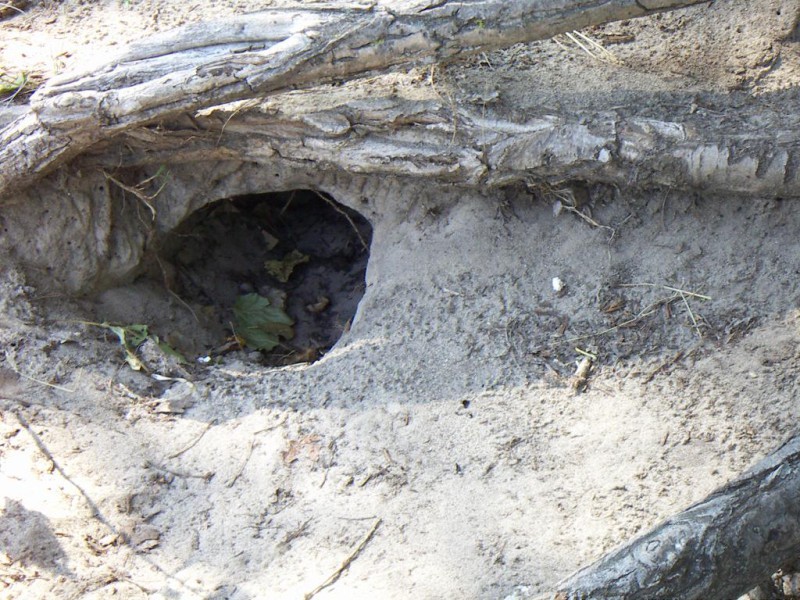 [Speaker Notes: Место обитания волка]
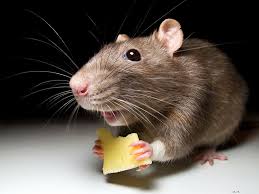 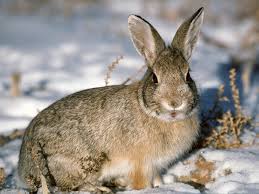 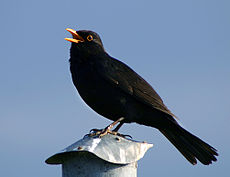 [Speaker Notes: Пищевая цепочка волка]
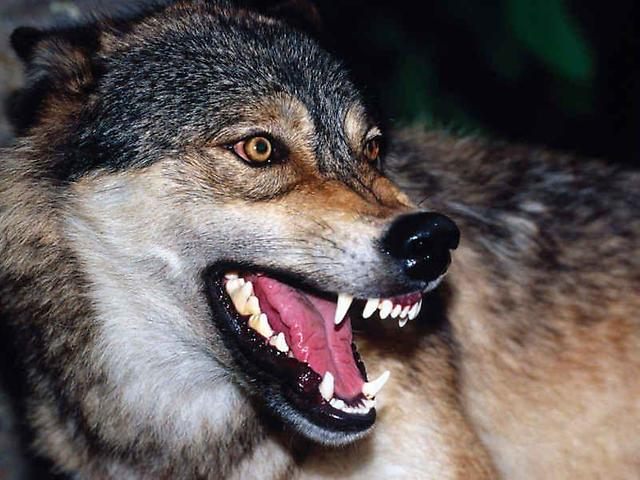 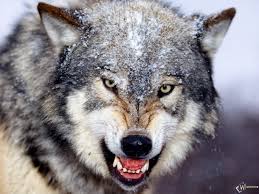 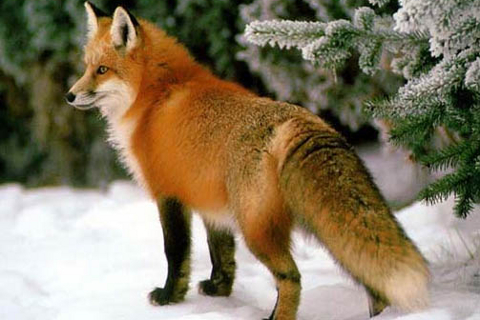 [Speaker Notes: Лиса]
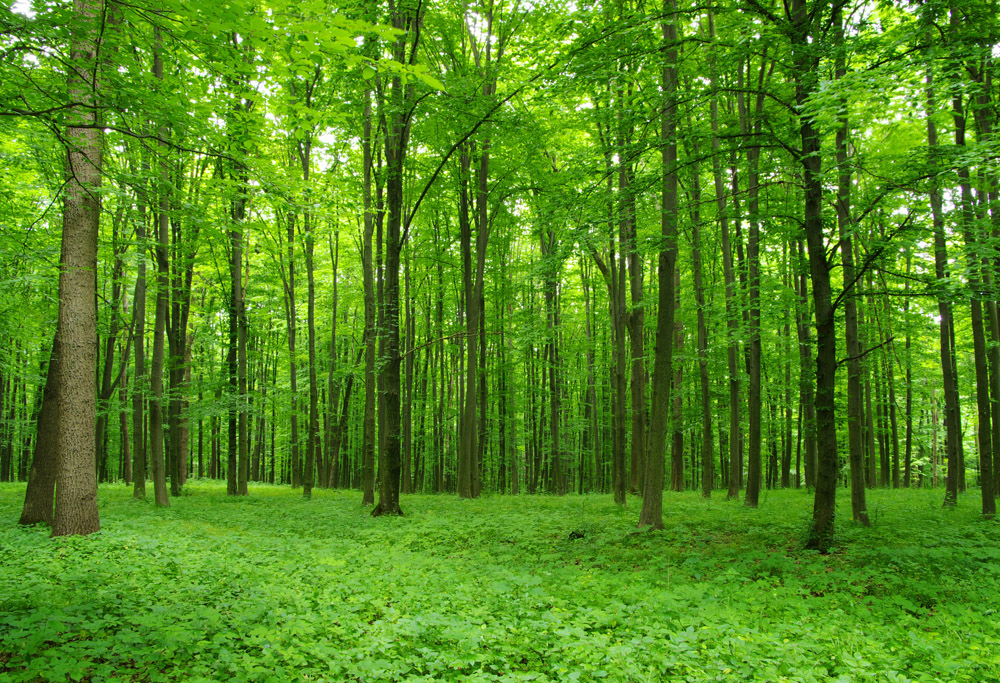 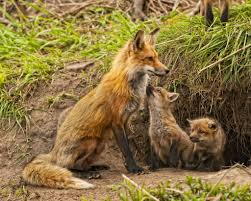 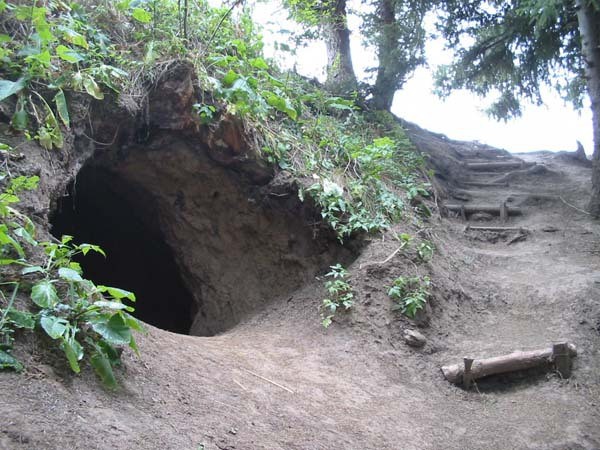 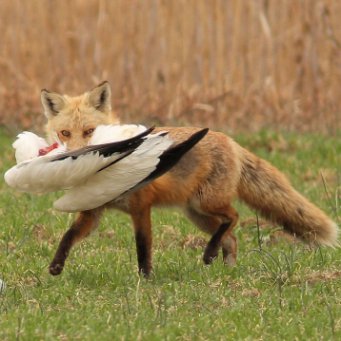 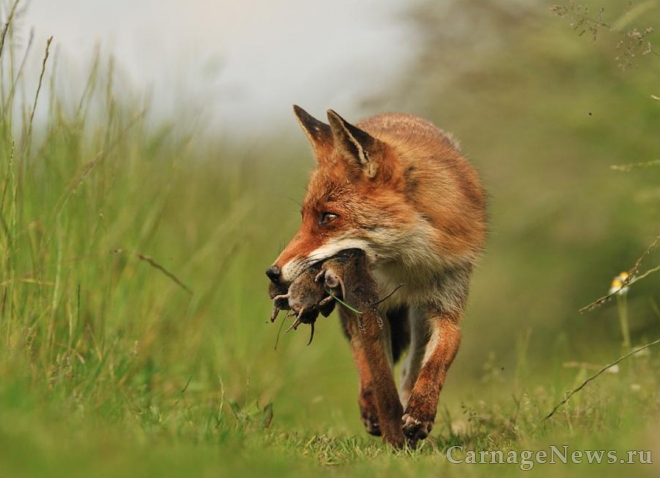 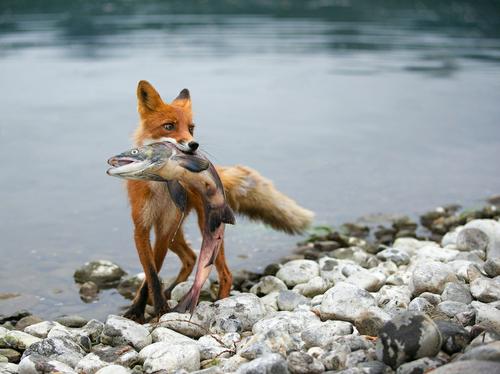 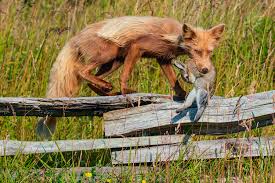 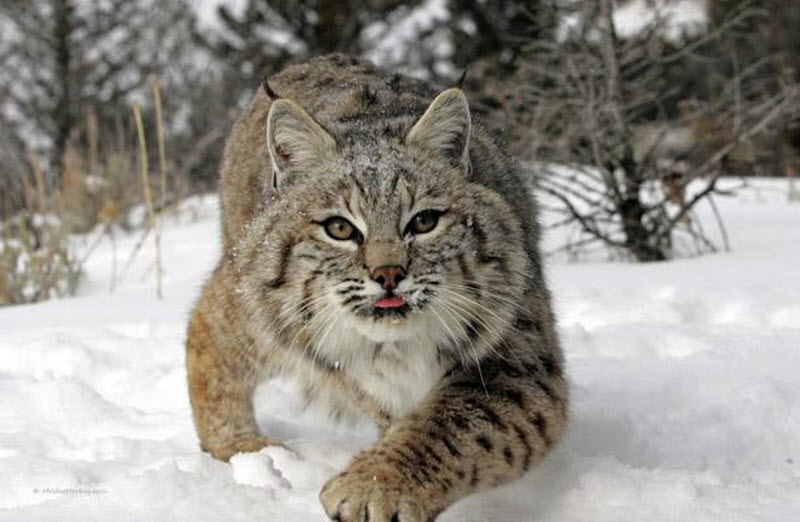 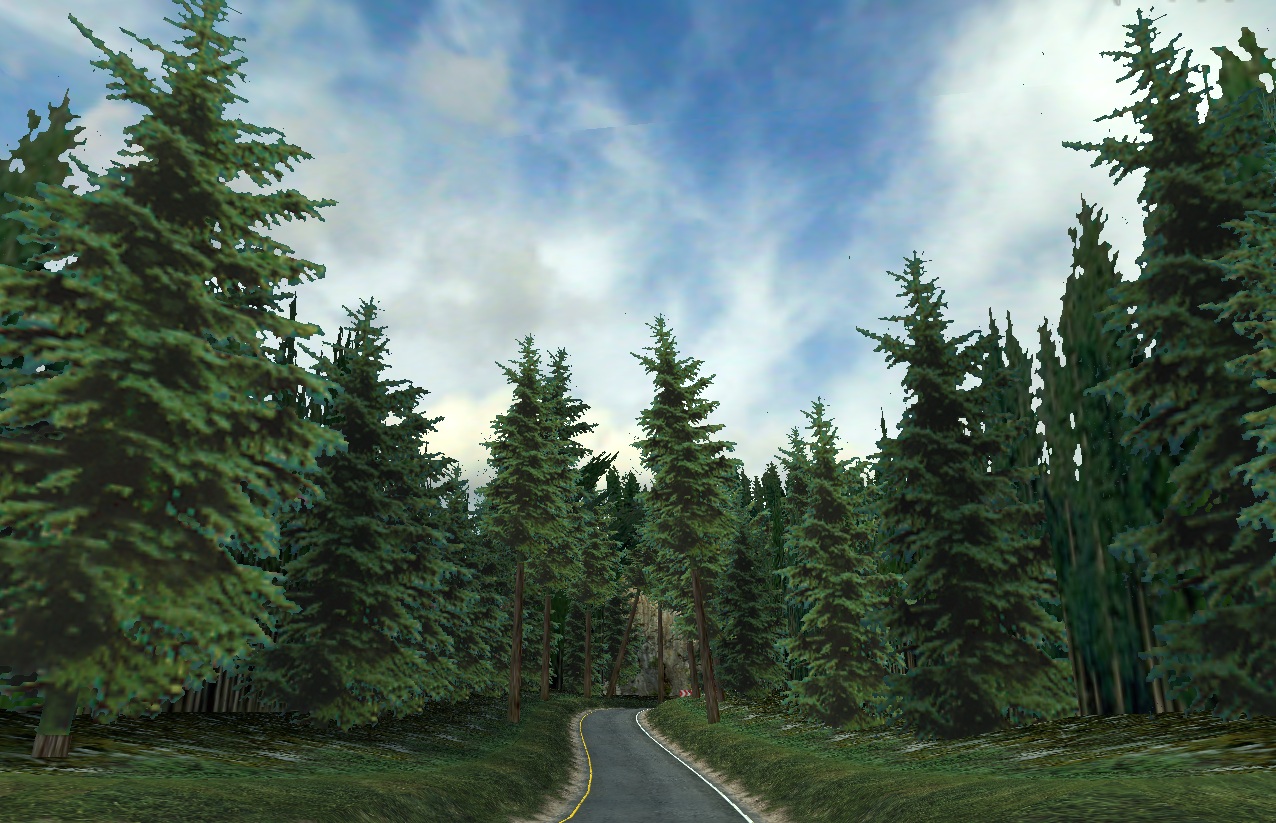 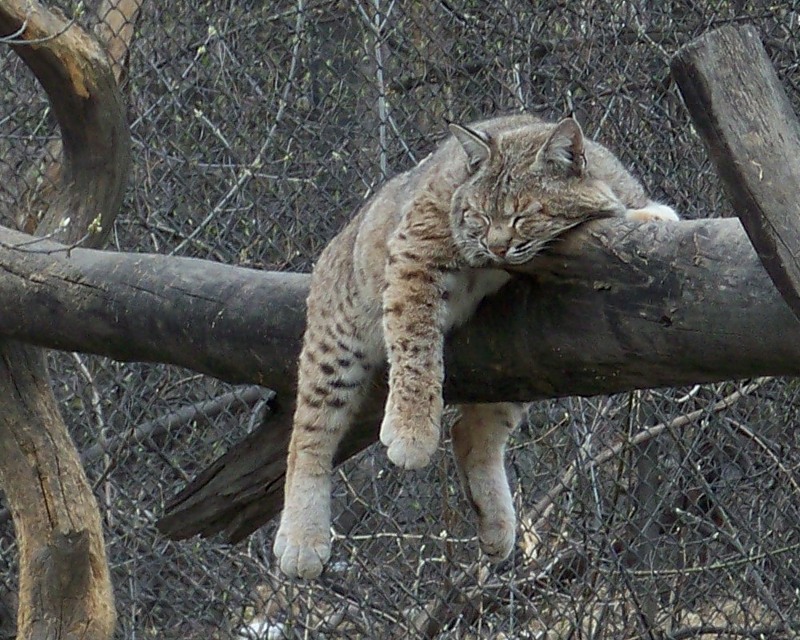 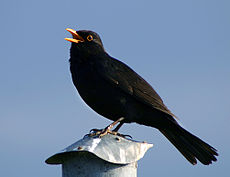 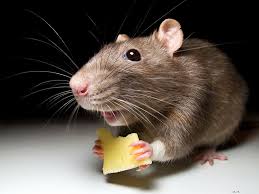 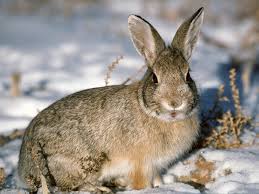 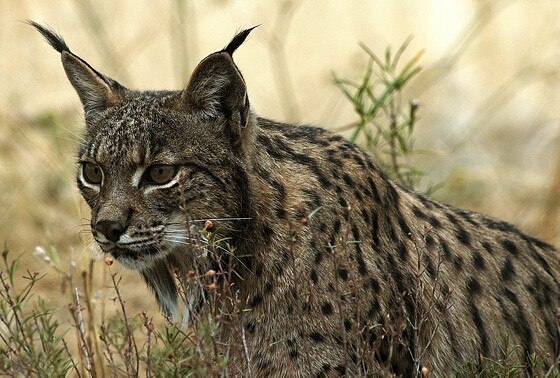 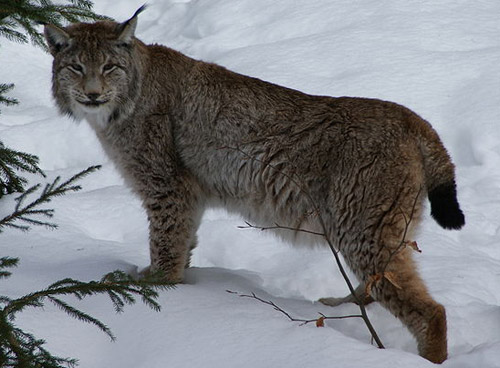 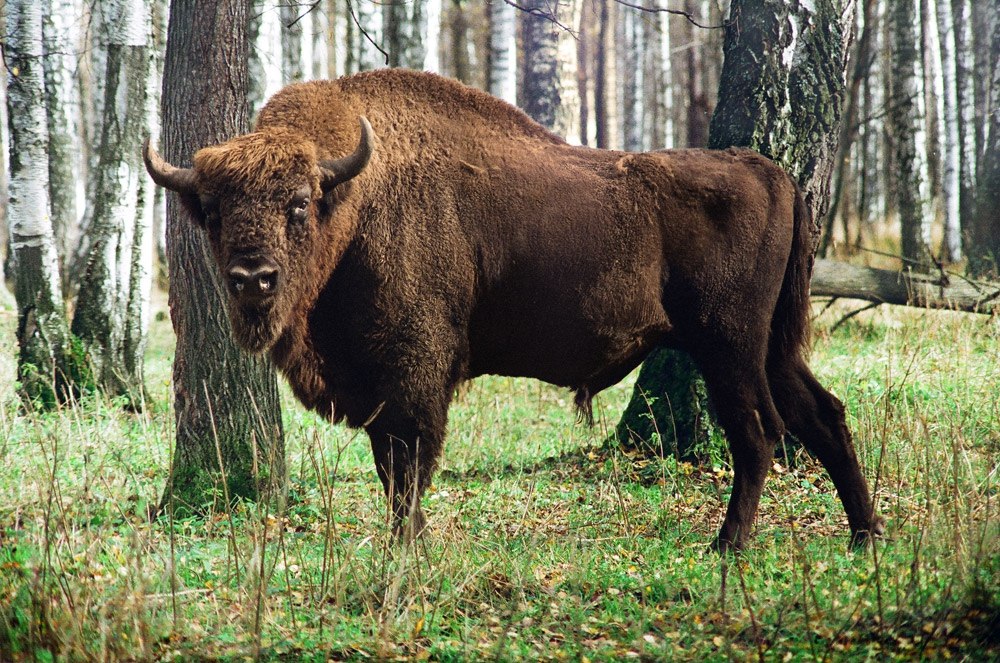 [Speaker Notes: Зубр]
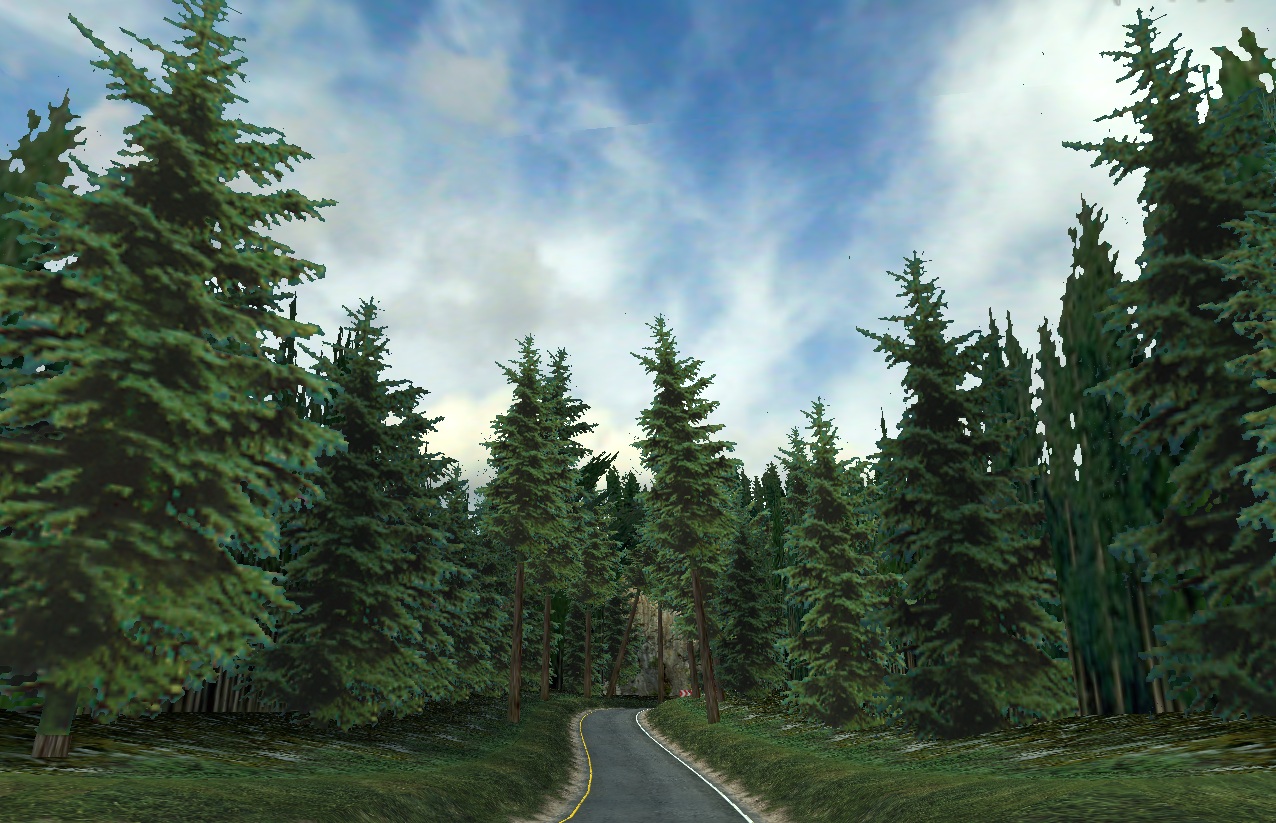 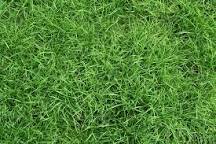 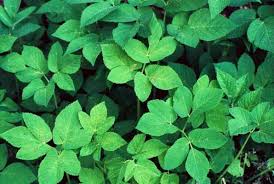 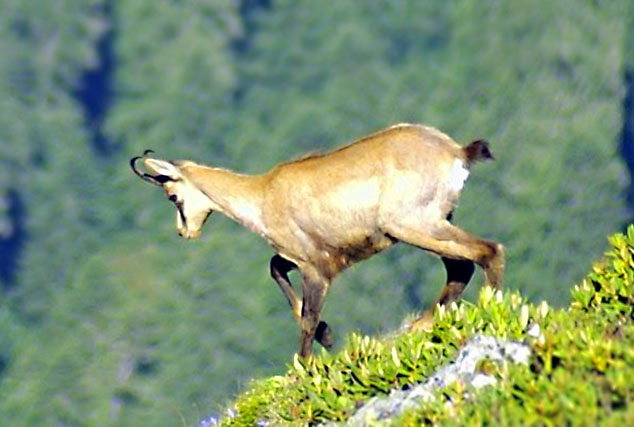 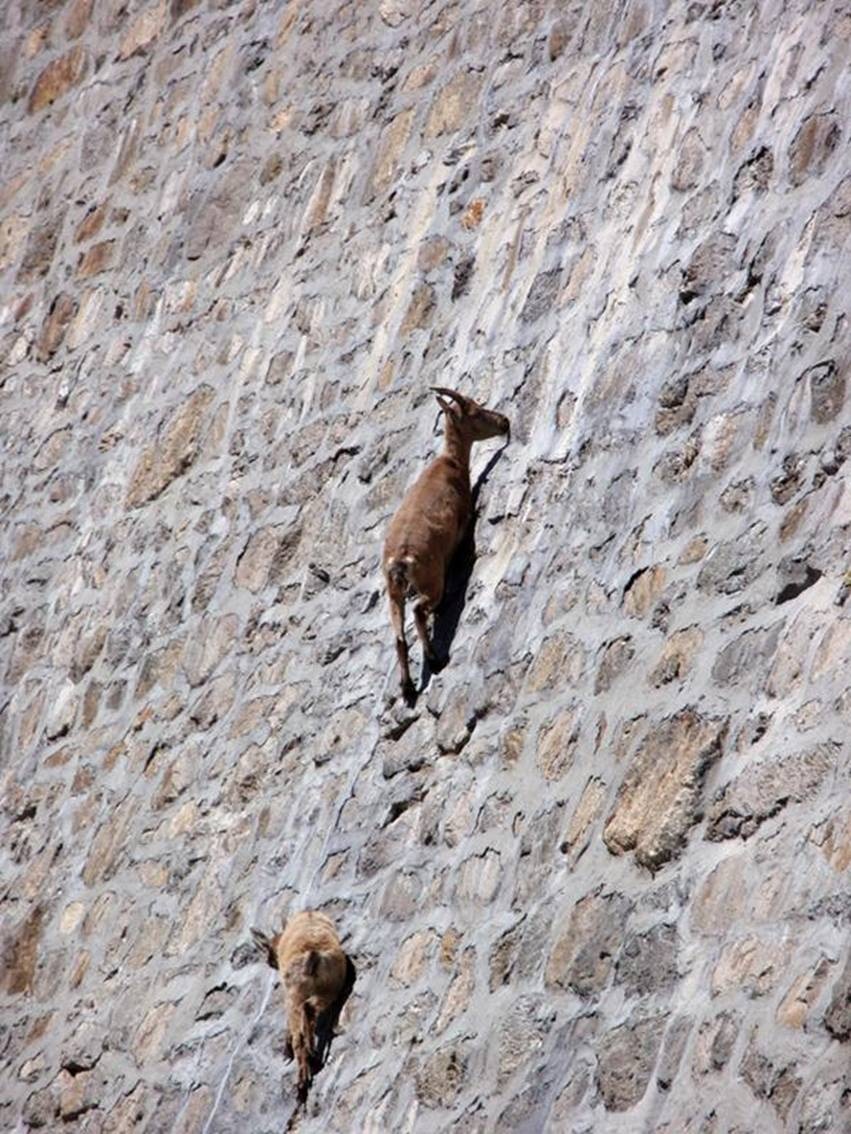 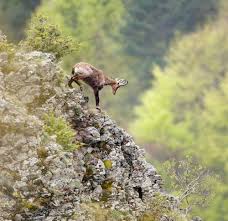 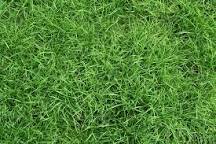 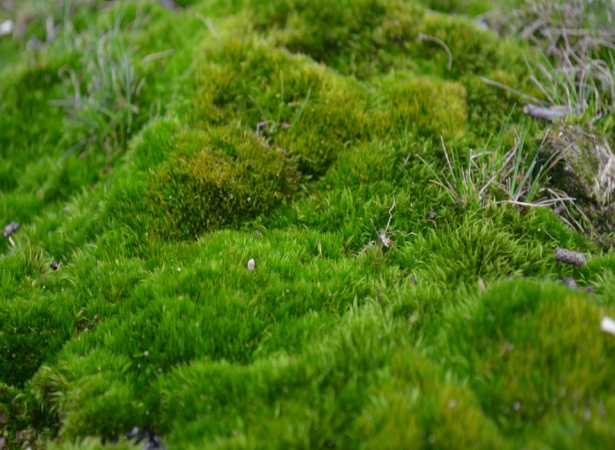 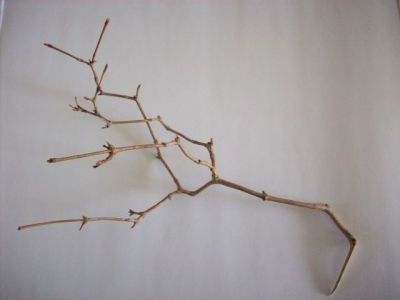 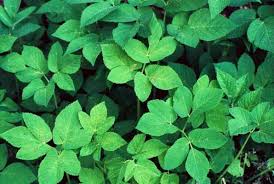